Schnittpunkte von quadratischen und linearen Funktionen
3 Möglichkeiten
zwei Schnittpunkte
kein Schnittpunkt
ein Schnittpunkt
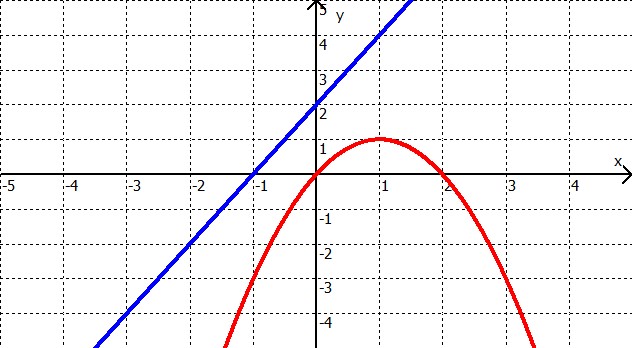 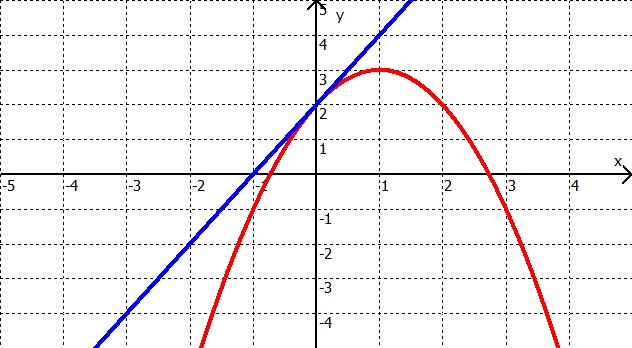 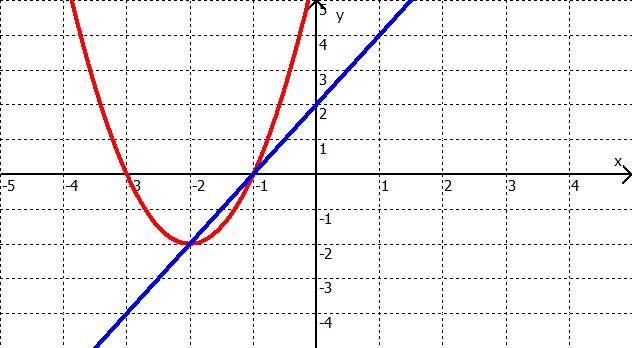 Gleichsetzungsverfahren
kein Schnittpunkt
Gleichsetzungsverfahren
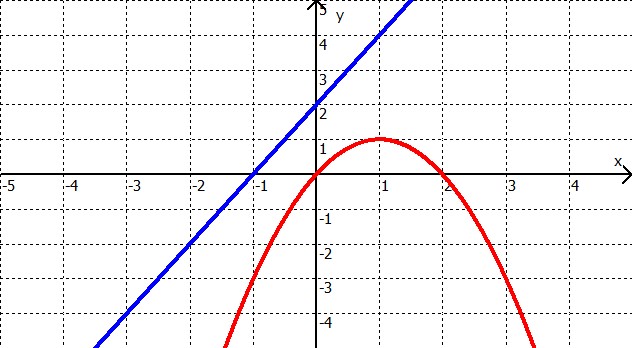 =
keine Schnittpunkte
keine Lösung
ein Schnittpunkt
Gleichsetzungsverfahren
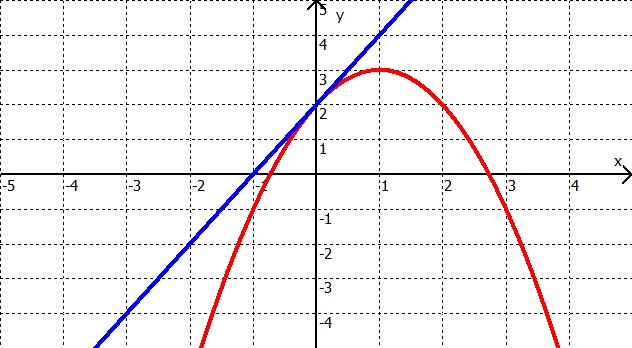 Einsetzen
=
ein Schnittpunkt
eine Lösung
Gleichsetzungsverfahren
zwei Schnittpunkte
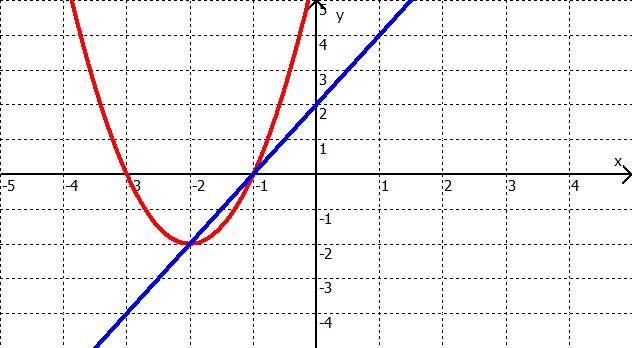 Einsetzen
=
zwei Schnittpunkte
zwei Lösungen
Zusammenfassung
1. Schritt
Funktionen gleichsetzen
2. Schritt
nach der Variablen auflösen
Wurzel kann nicht berechnet werden
keine Schnittpunkte
ein Schnittpunkt
y-Wert berechnen
Wurzel ist gleich Null
y-Werte berechnen
Wurzel kann berechnet werden
zwei Schnittpunkte